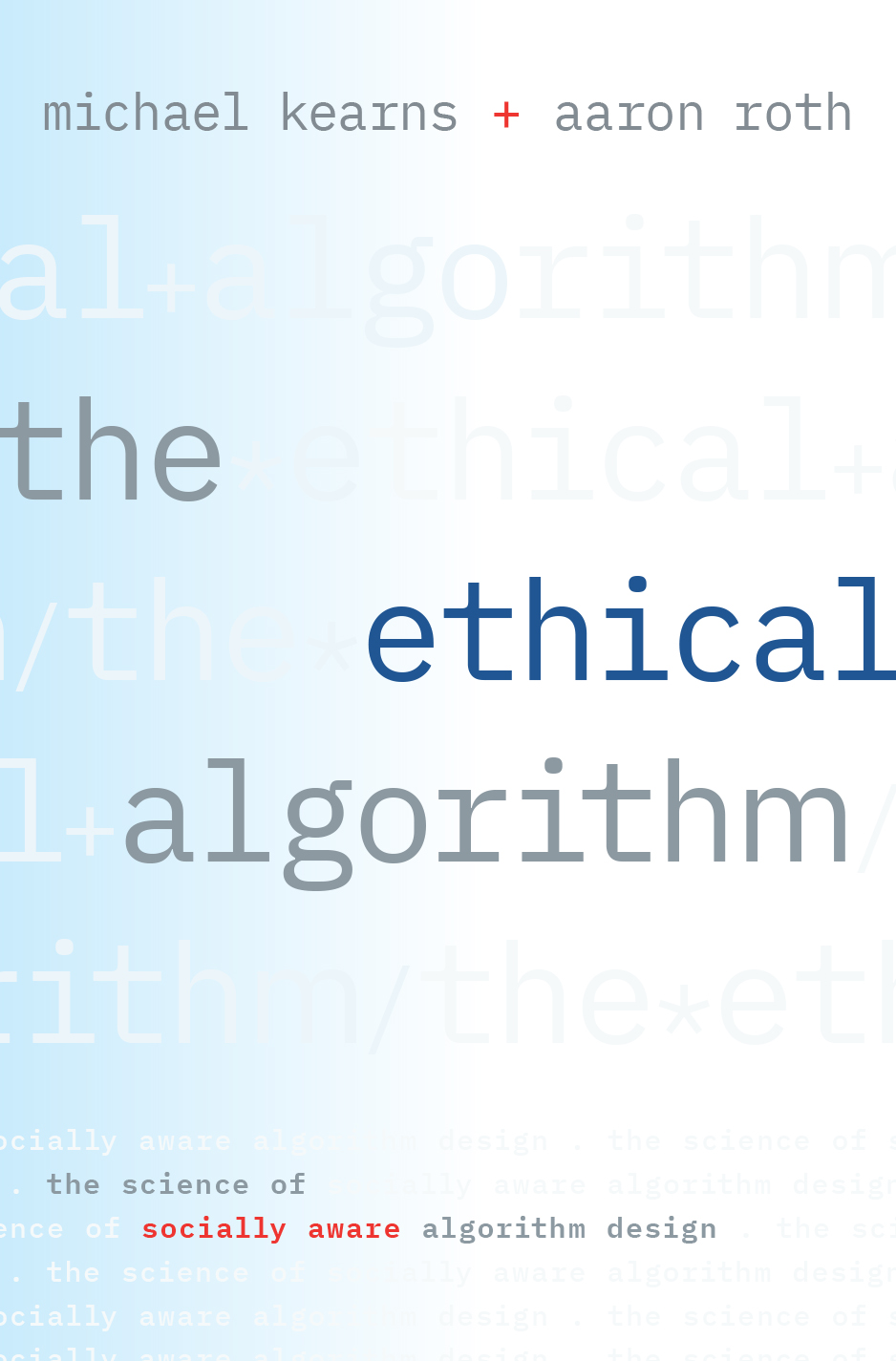 Google Nyc
November 18, 2019
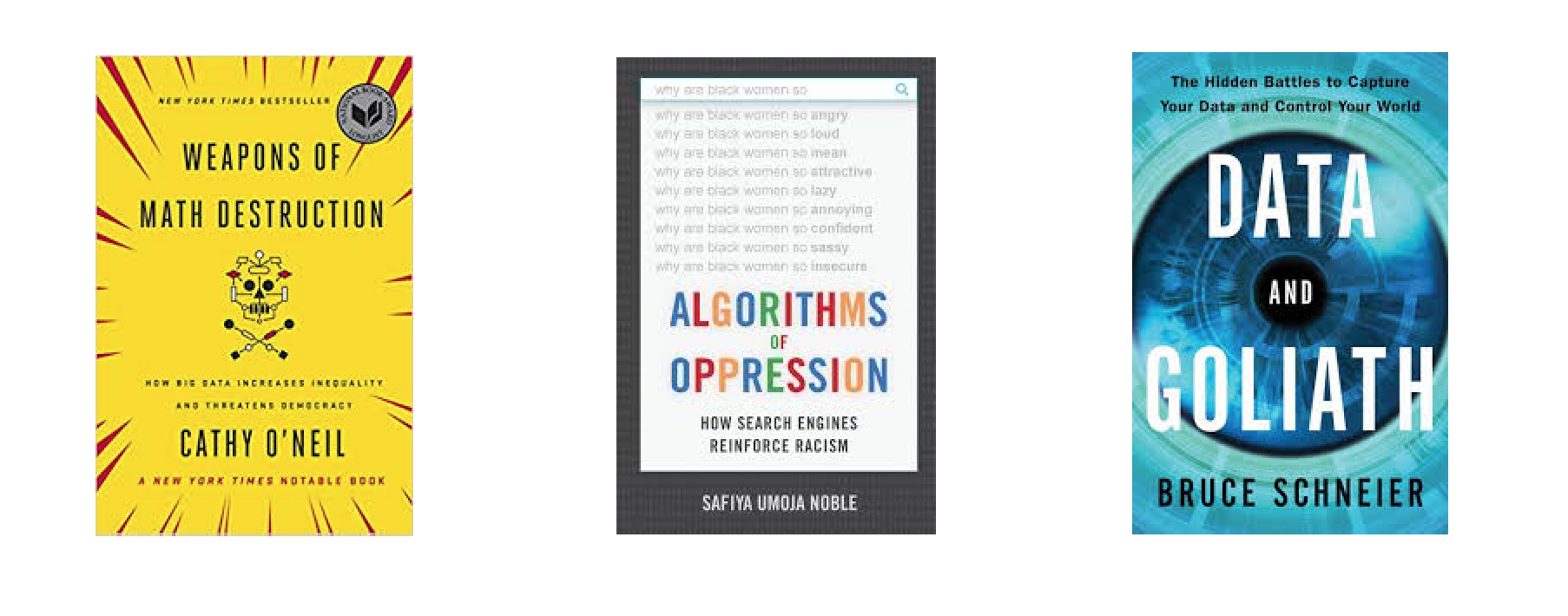 Ethical Algorithms?
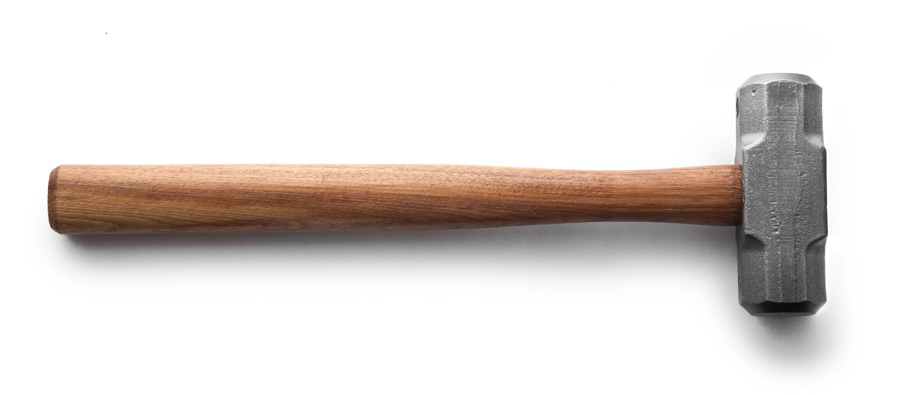 Algorithms: 
Hard to Predict Outcomes
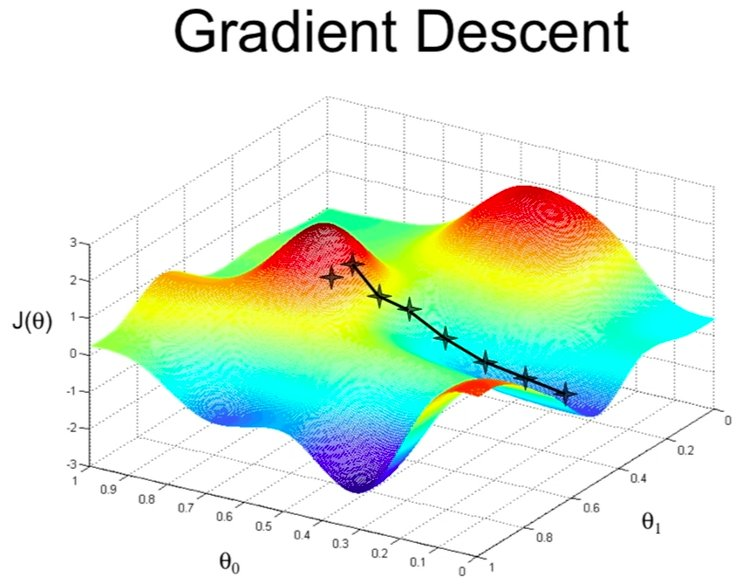 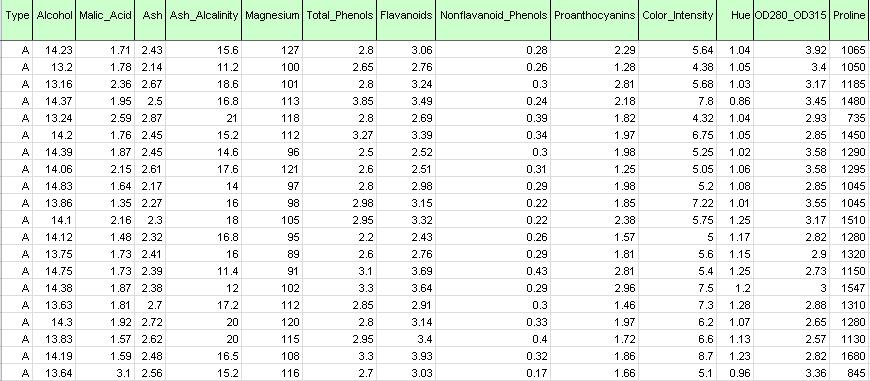 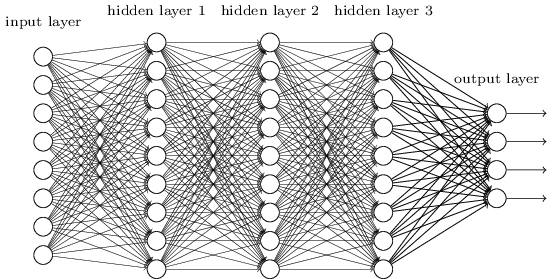 Need to Embed Social Values 
in Algorithms
Requires being precise about definitions, developing their consequences.
Privacy
Fairness
Accountability
Interpretability
Morality
“Anonymized Data Isn’t”
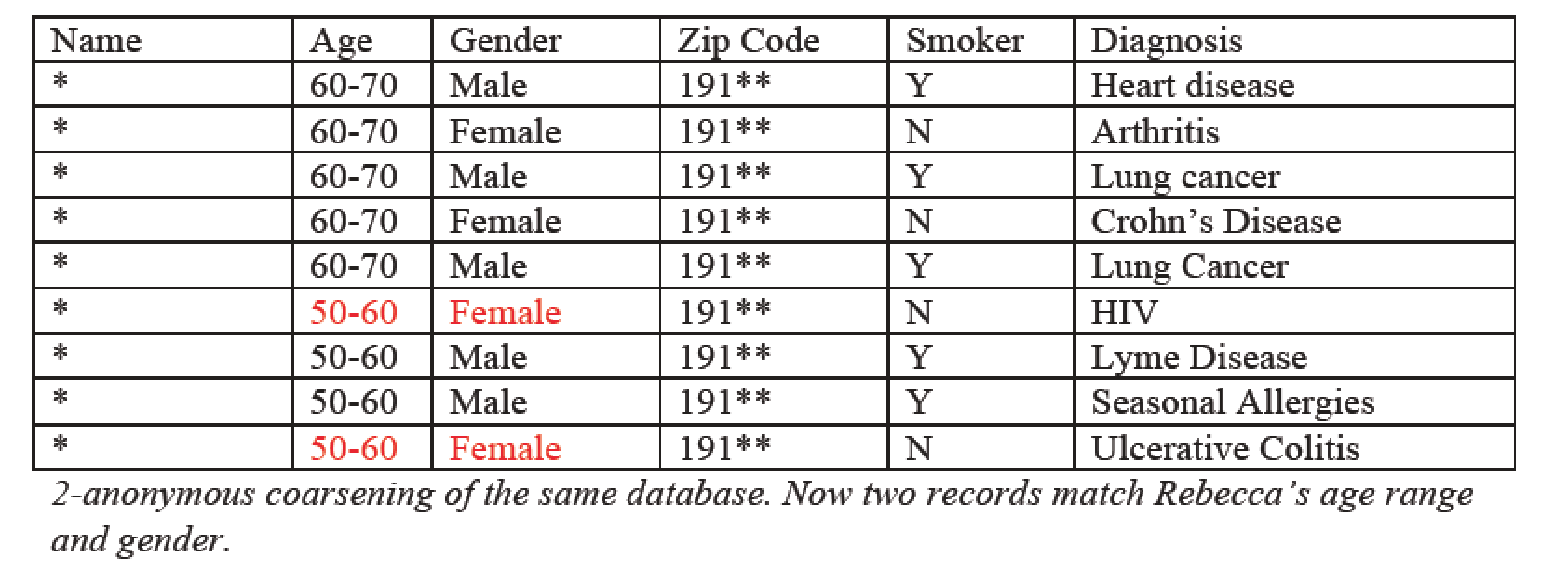 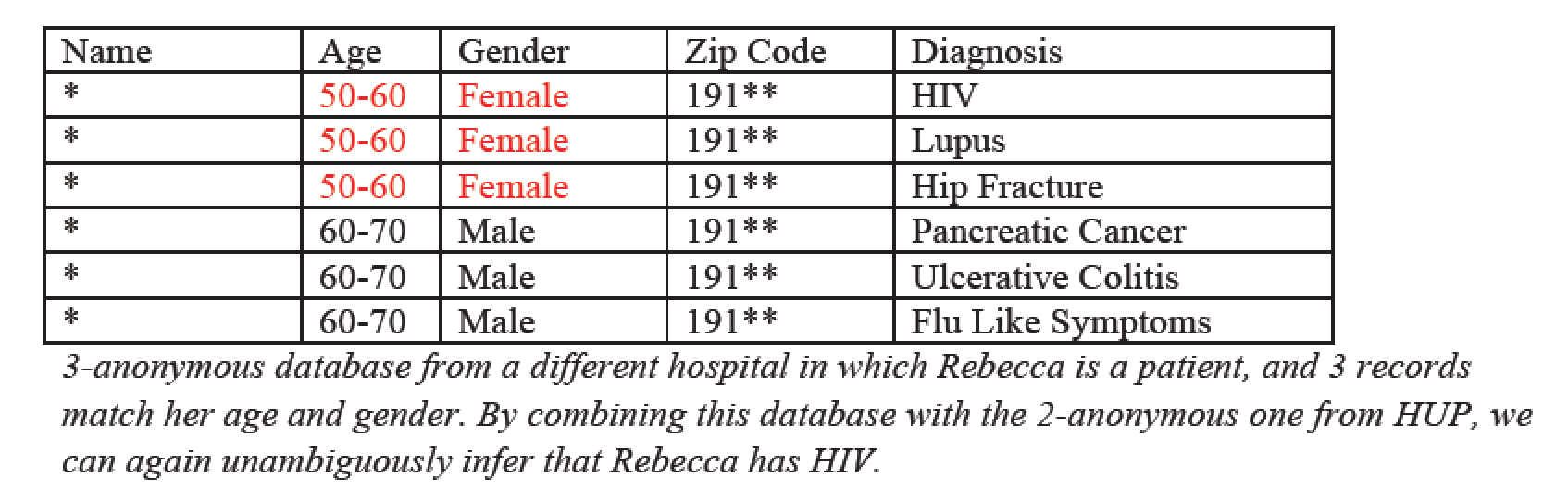 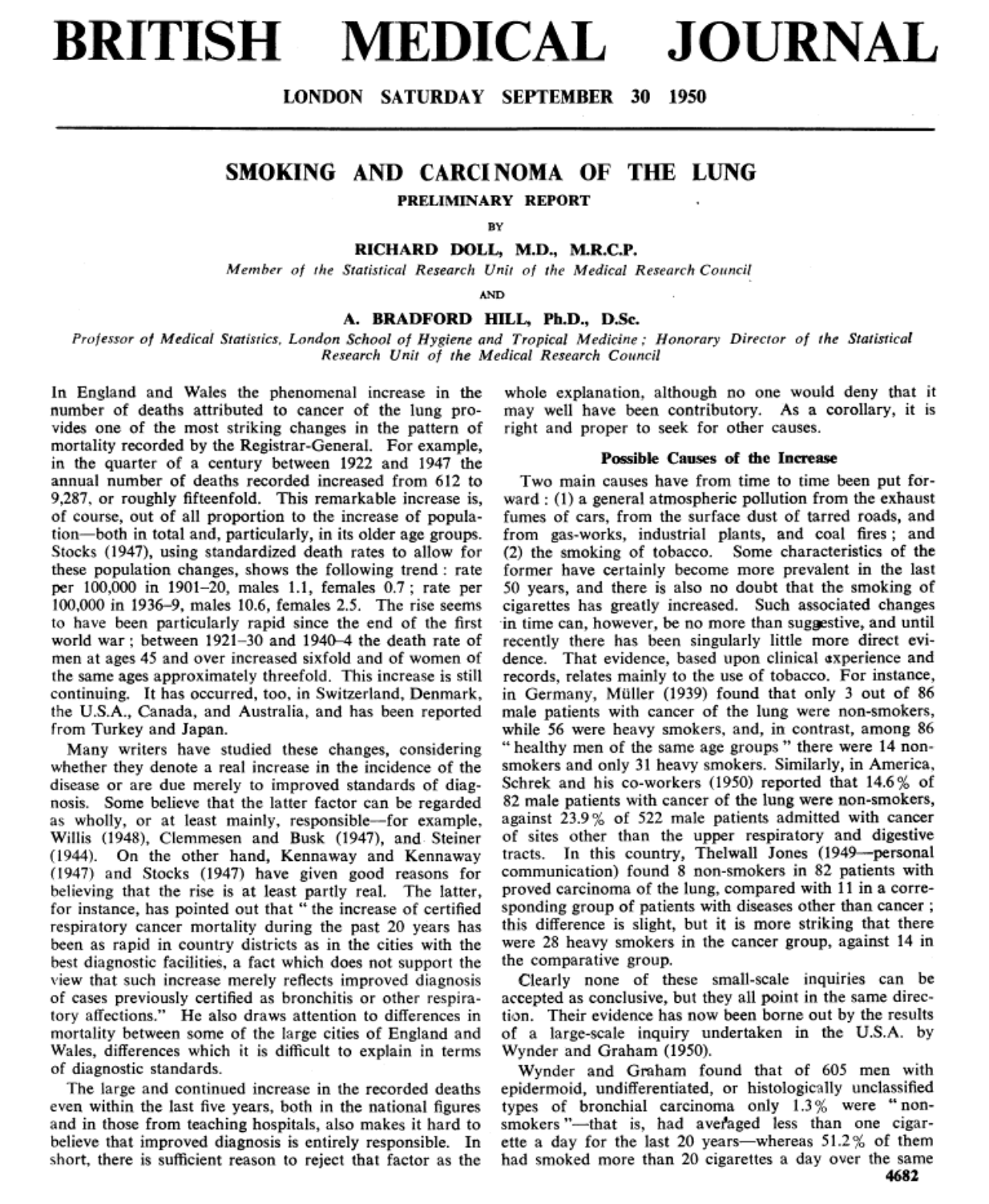 Differential Privacy
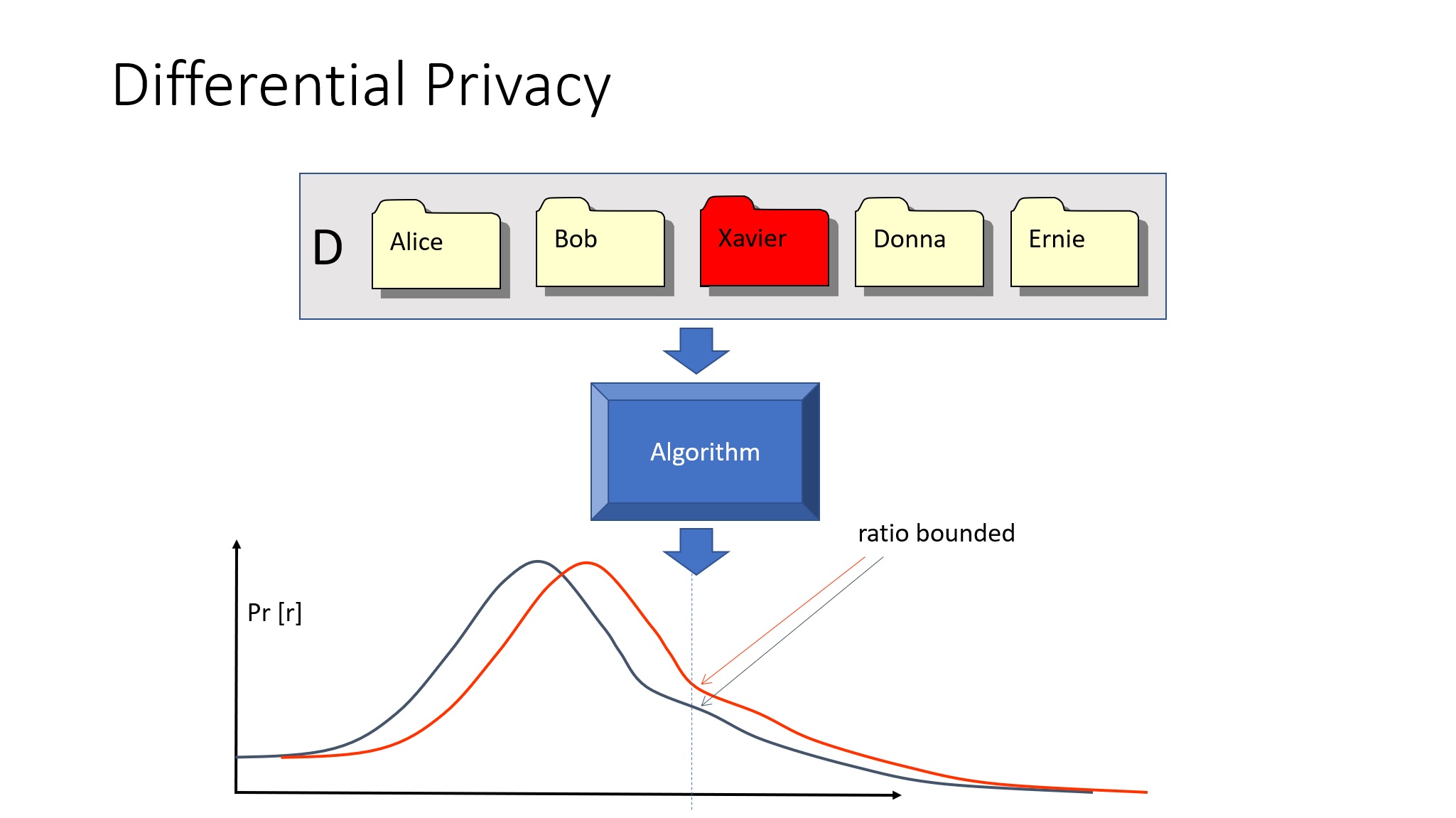 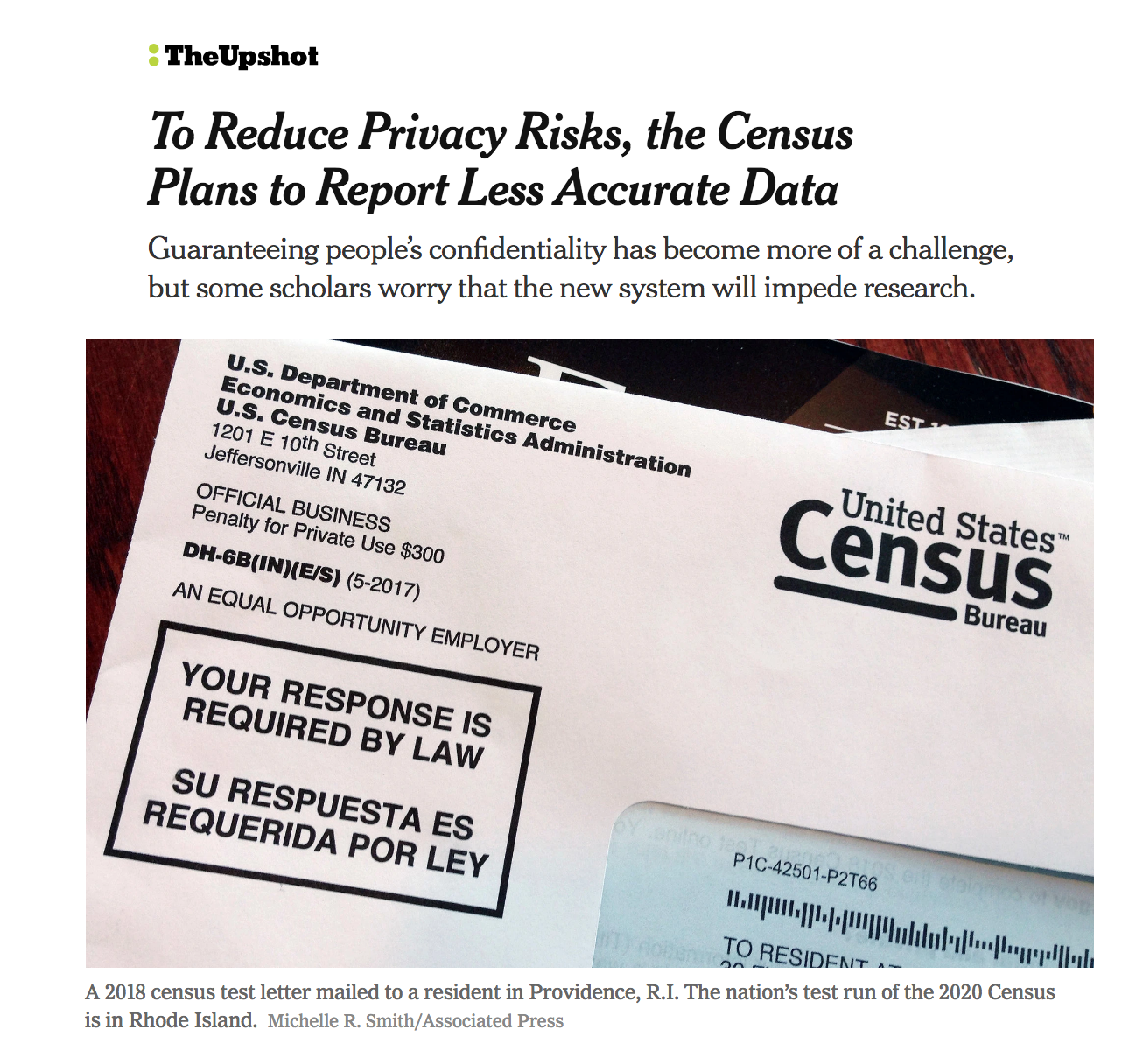 Fairness: A Work in Progress
Don’t agree on the definitions.
Only beginning to understand tradeoffs between different kinds of fairness, and between fairness and accuracy.
Why might machine learning be “unfair”?
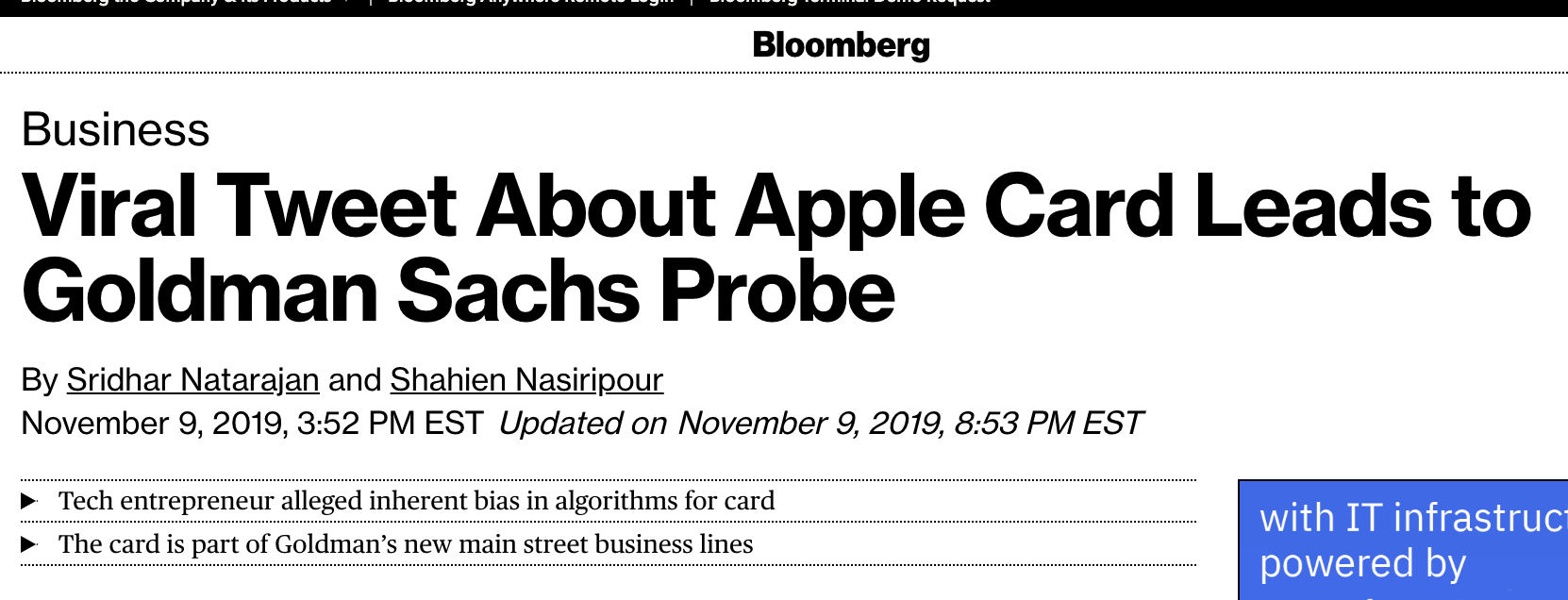 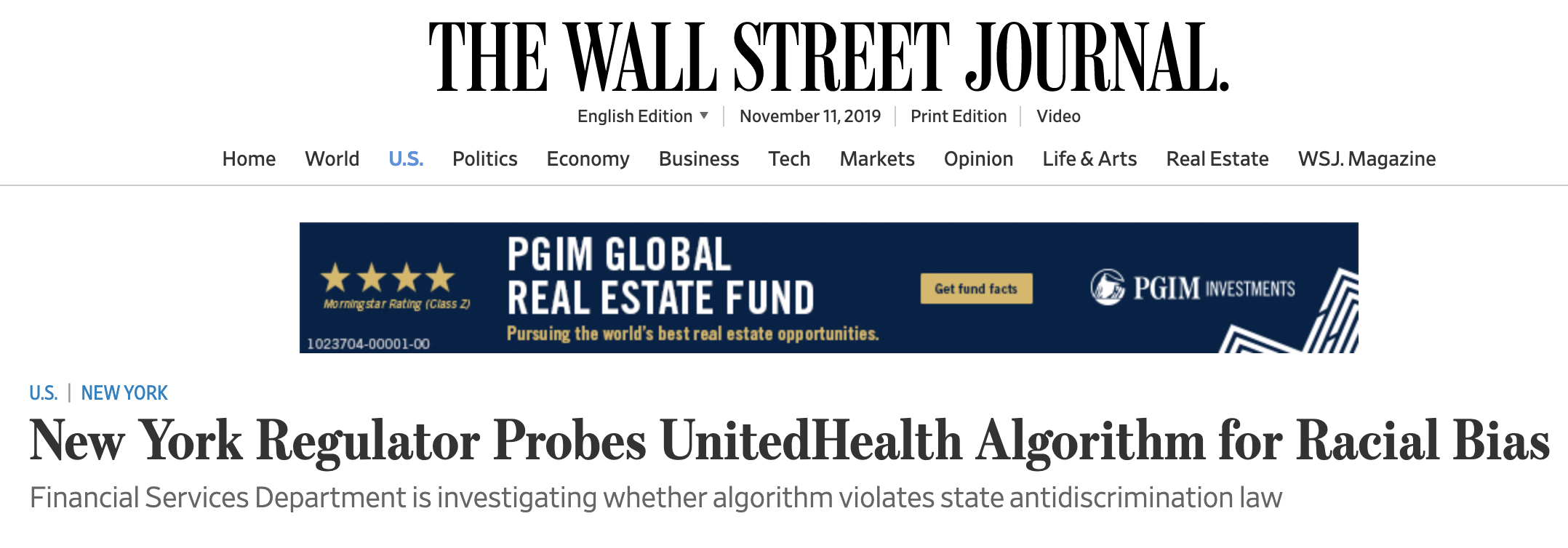 SAT Score
GPA
Population 1
Population 2
SAT Score
GPA
Population 1
Population 2
SAT Score
Upshot 1: Optimizing for average error fits the majority population.
Upshot 2: Can obtain Pareto improvements by using group membership.
GPA
Population 1
Population 2
Efficient Frontiers
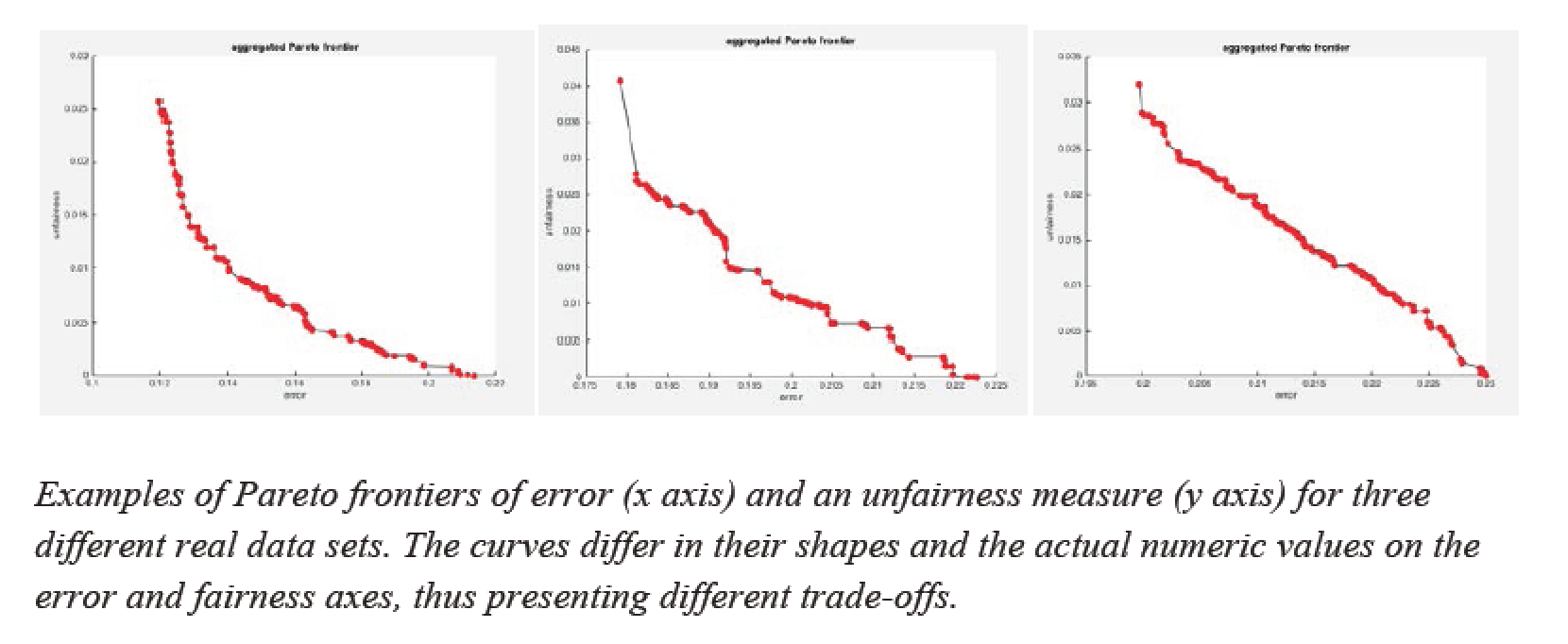 Other Topics
Games People Play (with Algorithms)
Games Scientists Play (with Data)
Interpretability, Accountability, Morality…. The Singularity
The Commuting Game
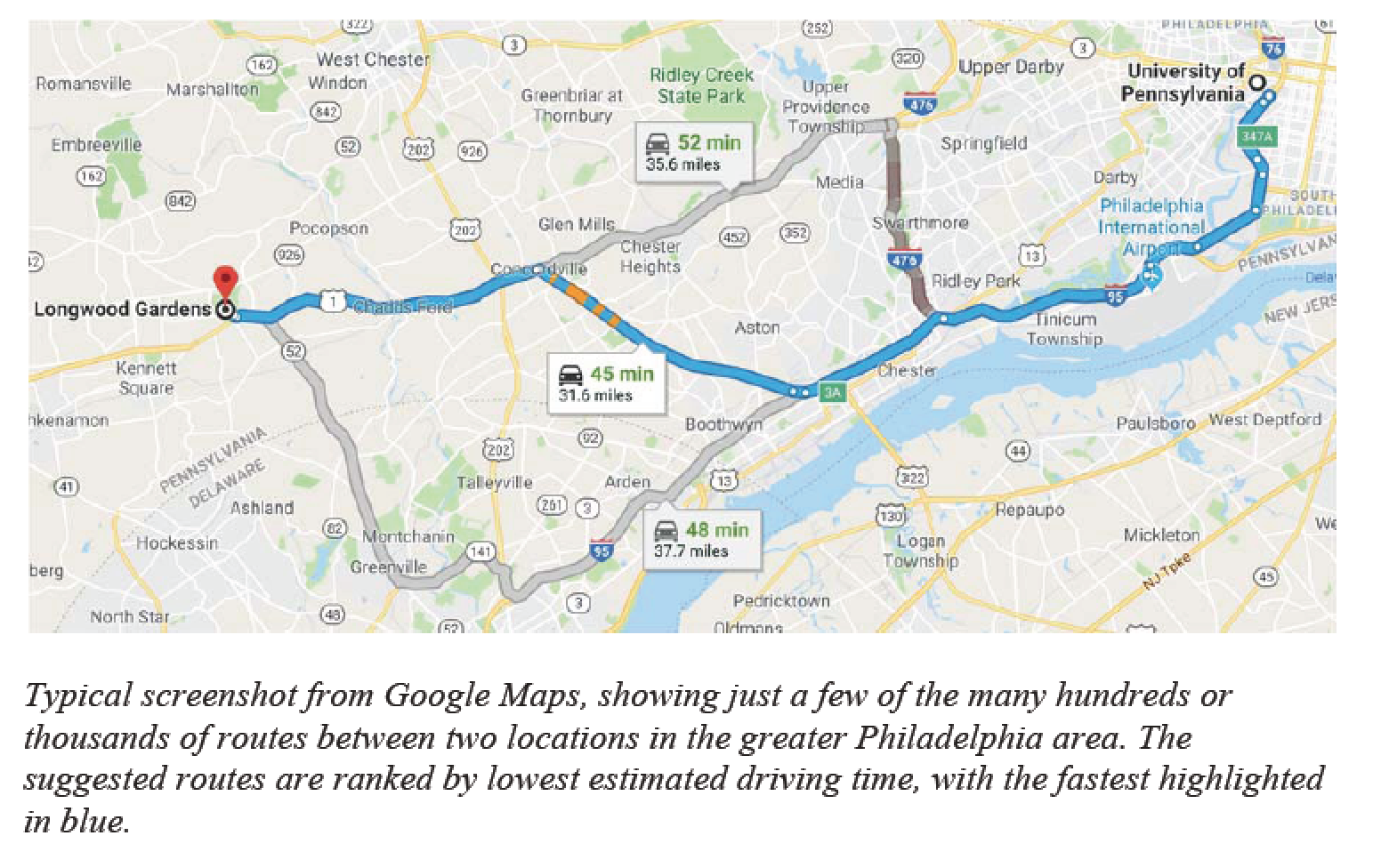 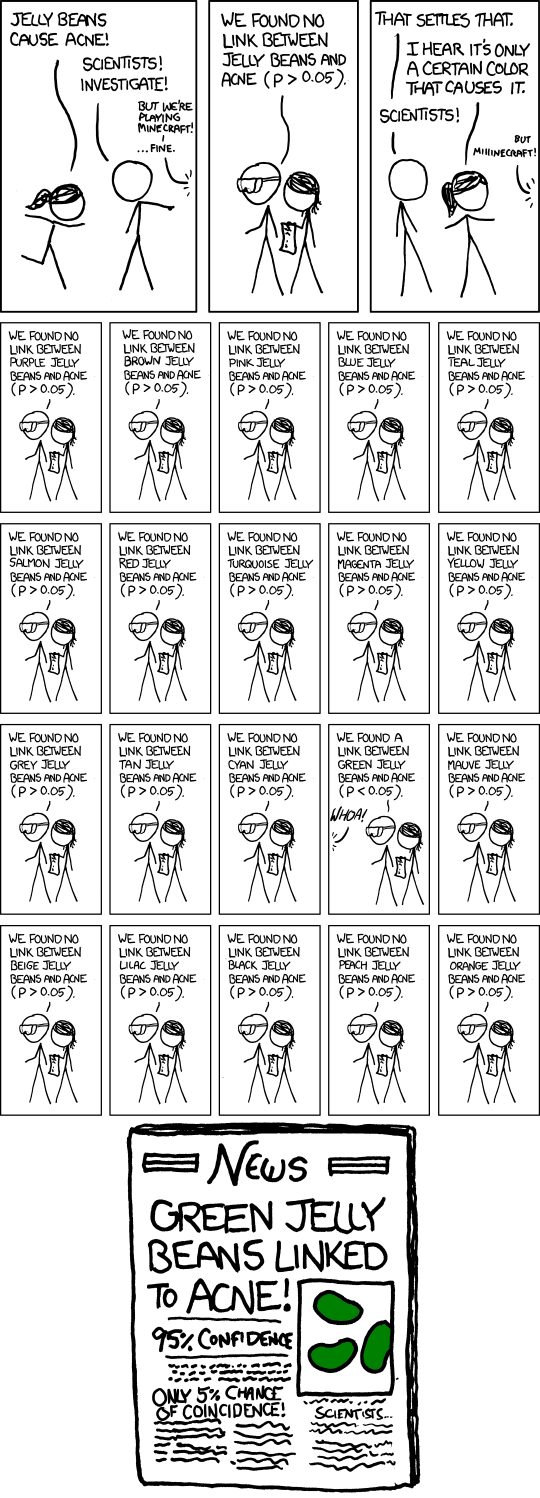 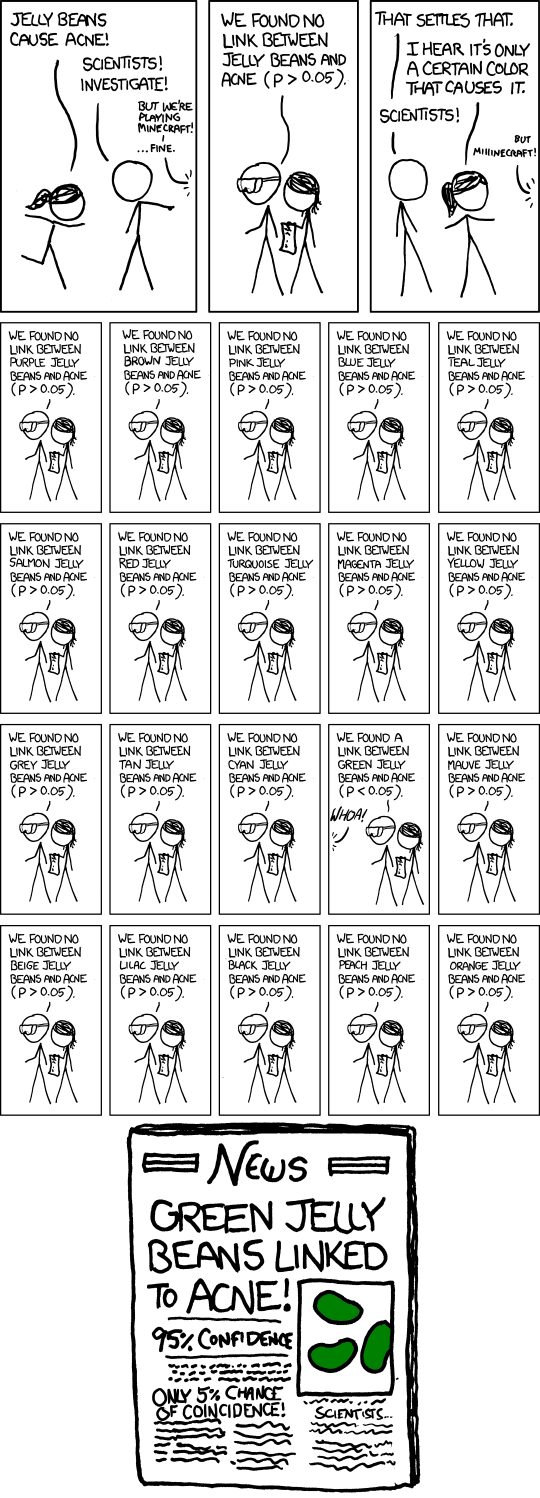 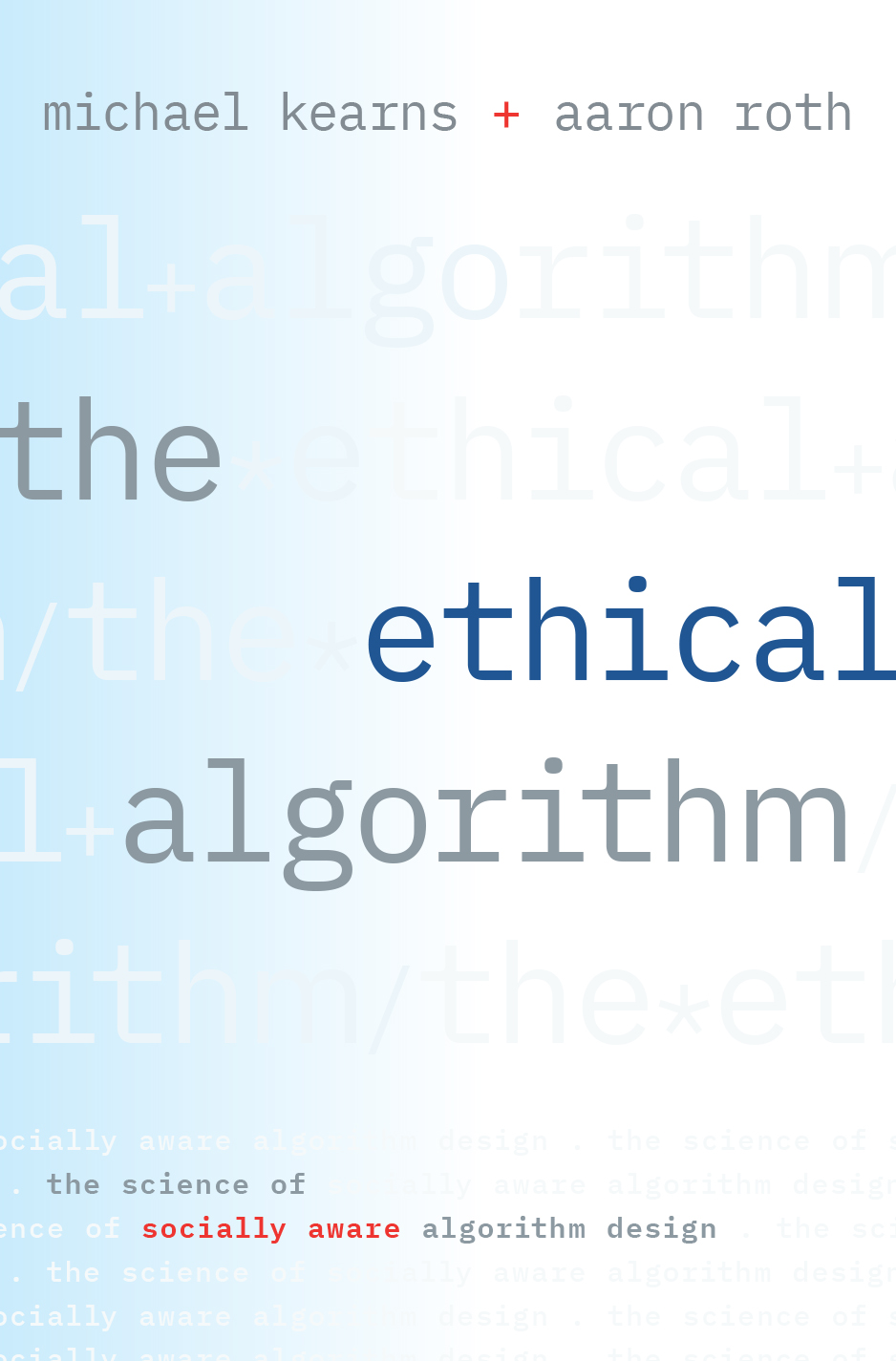 Google Nyc
November 18, 2019